Plan Of WorkBy: Dr. Shabnum Shaheen
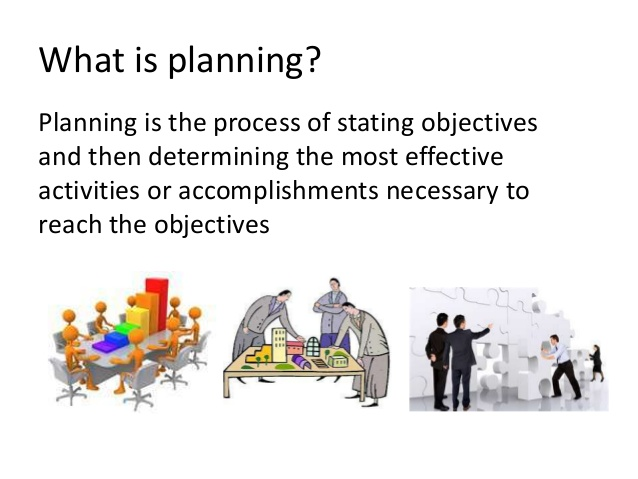 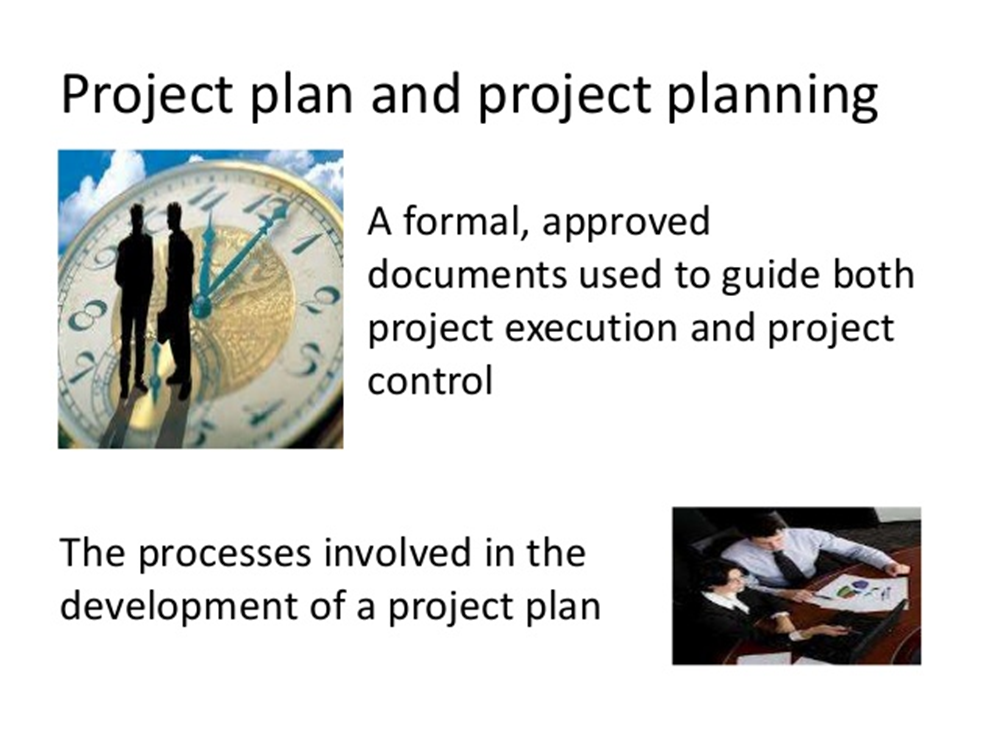 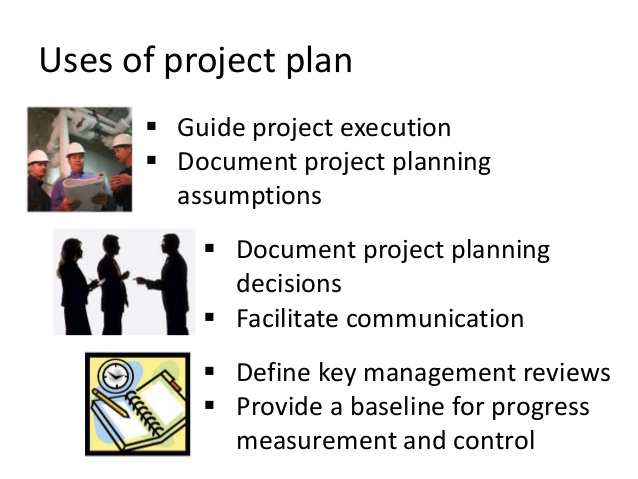 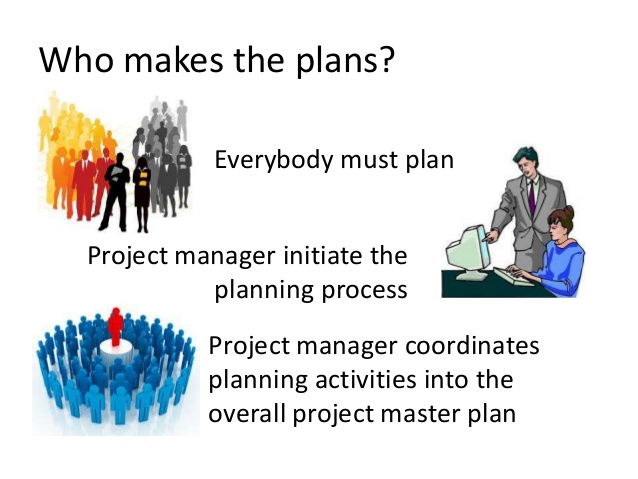 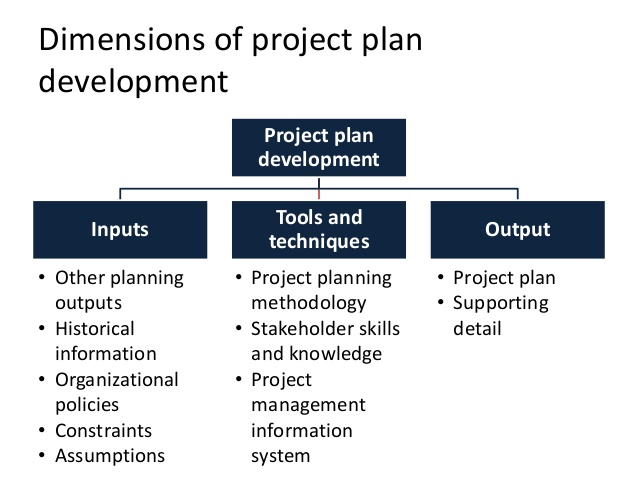 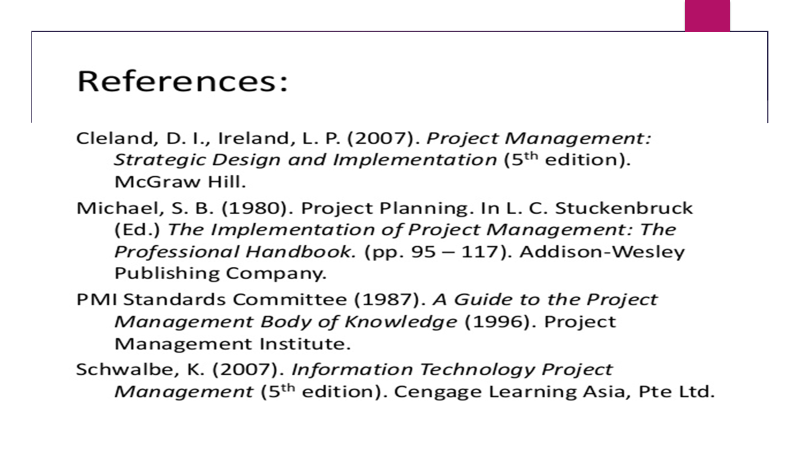